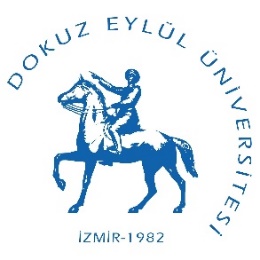 DEÜ Metalurji ve Malzeme Mühendisliği Bölümü 
20… - 20… …… Dönemi Bitirme Projesi Hazırlık
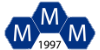 PROJE BAŞLIĞI 
(Times New Roman 36 Punto)(Proje No)
Hazırlayanlar:
İsim SOYİSİM (Öğrenci No)
İsim SOYİSİM (Öğrenci No)
İsim SOYİSİM (Öğrenci No)
İsim SOYİSİM (Öğrenci No)
Proje Danışmanları

Ünvan İsim SOYİSİM
Ünvan İsim SOYİSİM
Proje Yürütücüsü

Ünvan İsim SOYİSİM
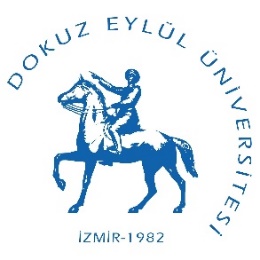 Sunum İçeriği
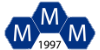 Projenin Amacı, Konusu ve Kapsamı
Çalışmanın Özgün Değeri
Teorik İncelemeler
Literatür Çalışması
Gerçekçi Kısıtlar
Deneysel Çalışmalar
Tasarım ve Deneysel Tasarım
Araştırma Olanakları
Önerilen Çalışma Planı 
B-Planı
20… - 20… …… Dönemi Bitirme Projesi Hazırlık Proje No:
2
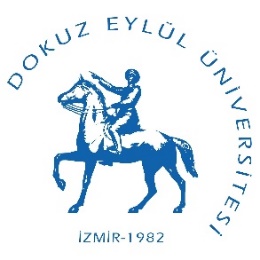 Amaç, Konu ve Kapsam
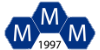 Amaç
Projenin amacı …’dır.

Konu
Projenin konusu …’dır.

Kapsam
Proje … kapsamaktadır.
20… - 20… …… Dönemi Bitirme Projesi Hazırlık Proje No:
3
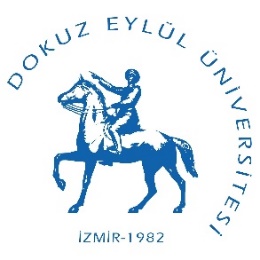 Özgün Değer
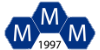 Projenin özgün değerini … oluşturmaktadır.
20… - 20… …… Dönemi Bitirme Projesi Hazırlık Proje No:
4
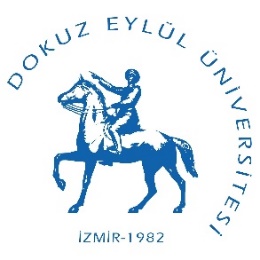 Teorik İncelemeler
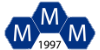 Slayt sayısı istediğiniz kadar arttırılabilir. Proje konusu için gerekli teorik bilgiler verilmelidir.

Şekiller ve Tablolar okunabilir ve Türkçe olmalıdır. 

Yazı fontu Times New Roman 16-24 punto arası olabilir.

Tablo içerisinde Times New Roman 12-16 punto olabilir.
20… - 20… …… Dönemi Bitirme Projesi Hazırlık Proje No:
5
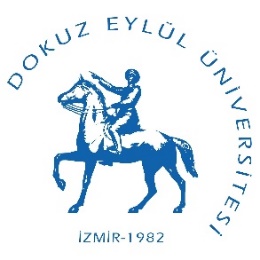 Literatür Çalışmaları
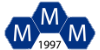 Slayt sayısı istediğiniz kadar arttırılabilir. Proje konusu ile ilgili literatürde Yapılan benzeri çalışmalar ve kıyaslama çalışmaları verilmelidir. 

Şekiller ve Tablolar okunabilir ve Türkçe olmalıdır. 

Yazı fontu Times New Roman 16-24 punto arası olabilir.

Tablo içerisinde Times New Roman 12-16 punto olabilir.
20… - 20… …… Dönemi Bitirme Projesi Hazırlık Proje No:
6
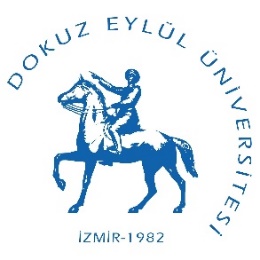 Gerçekçi Kısıtlar
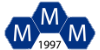 Gerçekçi kısıtlar (çevre sorunları, sürdürülebilirlik, üretilebilirlik, sağlık ve güvenlik, sosyal ve politik sorunlara-olaylara çözüm önerileri)
20… - 20… …… Dönemi Bitirme Projesi Hazırlık Proje No:
7
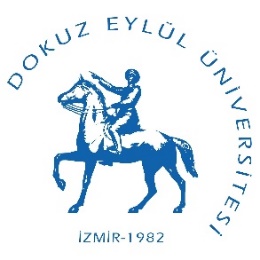 Deneysel Çalışmalar
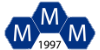 Sırası ile:
Kullanılacak hammadde / teçhizat / varsa yazılım bilgisi verilmeli
İzlenecek yöntem / metot verilmeli
Karakterizasyon için kullanılacak cihazlar ve nedenleri verilmelidir.

Yazı fontu Times New Roman 16-24 punto arası olabilir.

Tablo içerisinde Times New Roman 12-16 punto olabilir.
20… - 20… …… Dönemi Bitirme Projesi Hazırlık Proje No:
8
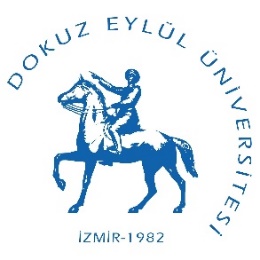 Deneysel Tasarım
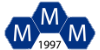 Slayt sayısı istediğiniz kadar arttırılabilir.

Seçilen deneysel tasarım yöntemini seçilen faktör ve seviyeleri verilebilir. İncelenecek etkileşimler verilebilir

Şekiller ve Tablolar okunabilir ve Türkçe olmalıdır. 

Yazı fontu Times New Roman 16-24 punto arası olabilir.

Tablo içerisinde Times New Roman 12-16 punto olabilir.
20… - 20… …… Dönemi Bitirme Projesi Hazırlık Proje No:
9
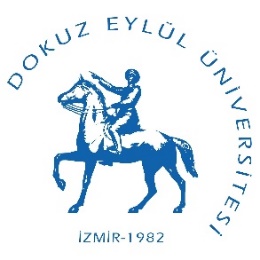 Araştırma Olanakları
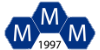 Deneysel çalışmalar nerede hangi laboratuvarda, hangi cihazlar kullanılarak gerçekleştirilecek bilgiler verilmelidir. 

Şekiller ve Tablolar okunabilir ve Türkçe olmalıdır. 

Slayt sayısı istediğiniz kadar arttırılabilir.

Yazı fontu Times New Roman 16-24 punto arası olabilir.

Tablo içerisinde Times New Roman 12-16 punto olabilir.
20… - 20… …… Dönemi Bitirme Projesi Hazırlık Proje No:
10
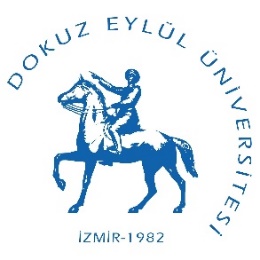 Önerilen Çalışma Planı
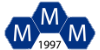 Proje çalışmalarının … ay/hafta süreceği öngörülmüş olup projenin iş-zaman çizelgesi Tabloda verilmiştir.
20… - 20… …… Dönemi Bitirme Projesi Hazırlık Proje No:
11
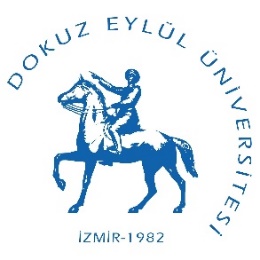 B-Planı
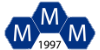 Çalışmalarda olabilecek olası aksıklıklar (fırının bozulması, istenen ürünlerin oluşmaması, karakterize edilememesi, vb.) ve bunların olacağı durumda izlenecek yöntemler belirtilmelidir.  

Slayt sayısı istediğiniz kadar arttırılabilir.

Yazı fontu Times New Roman 16-24 punto arası olabilir.
20… - 20… …… Dönemi Bitirme Projesi Hazırlık Proje No:
12
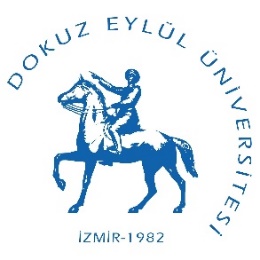 DEÜ Metalurji ve Malzeme Mühendisliği Bölümü 
20… - 20… …… Dönemi Bitirme Projesi Hazırlık
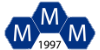 PROJE BAŞLIĞI 
(Times New Roman 24Punto)(Proje No)
İLGİNİZ İÇİN TEŞEKKÜR EDERİZ
Hazırlayanlar:
İsim SOYİSİM 
İsim SOYİSİM 
İsim SOYİSİM 
İsim SOYİSİM
Proje Danışmanları

Ünvan İsim SOYİSİM
Ünvan İsim SOYİSİM
Proje Yürütücüsü

Ünvan İsim SOYİSİM